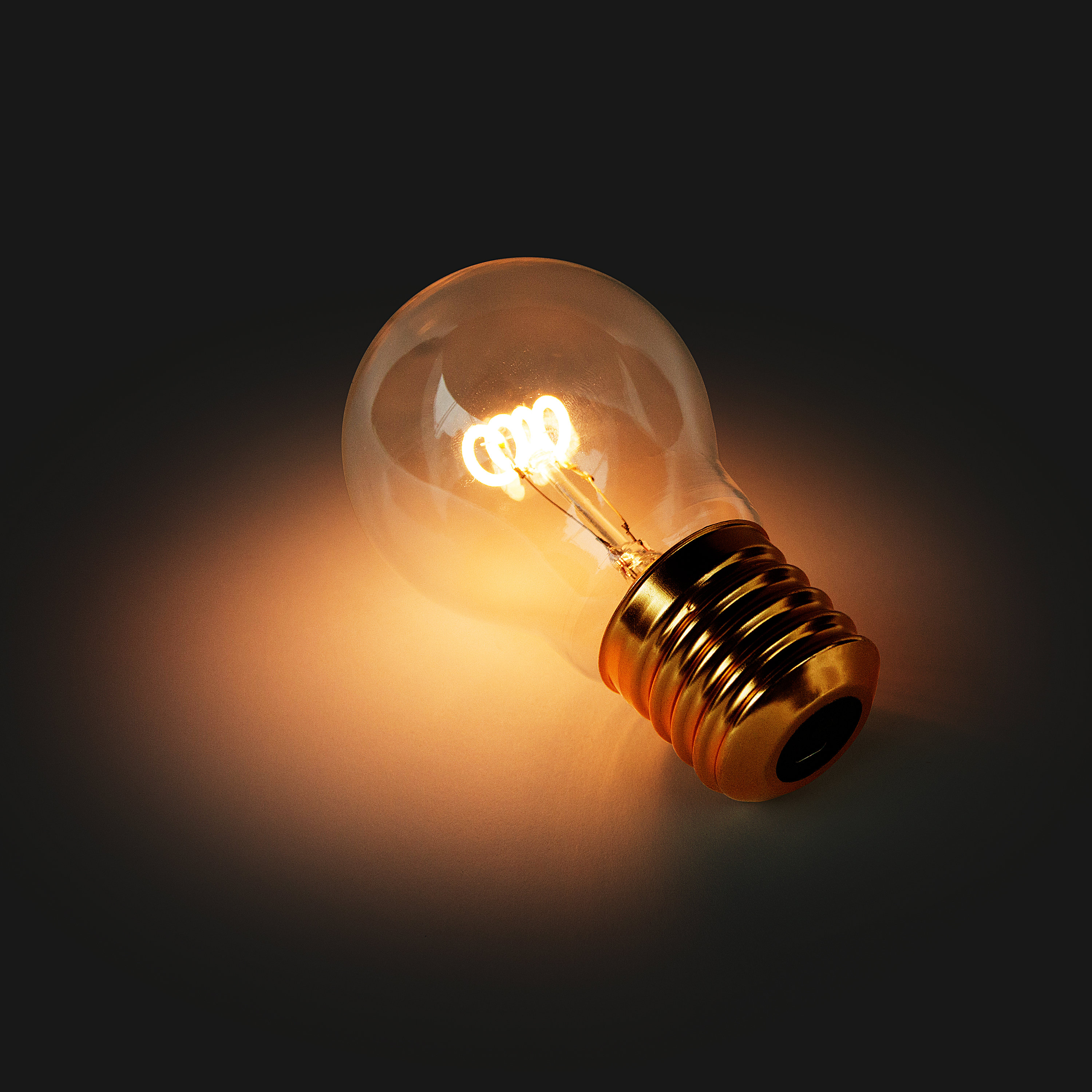 Explore efficiency and reducing unwanted energy transfers
Calculate the efficiency of energy transfer. 

Describe ways to increase the efficiency of an energy transfer.
Developing Experts All rights reserved © 2021
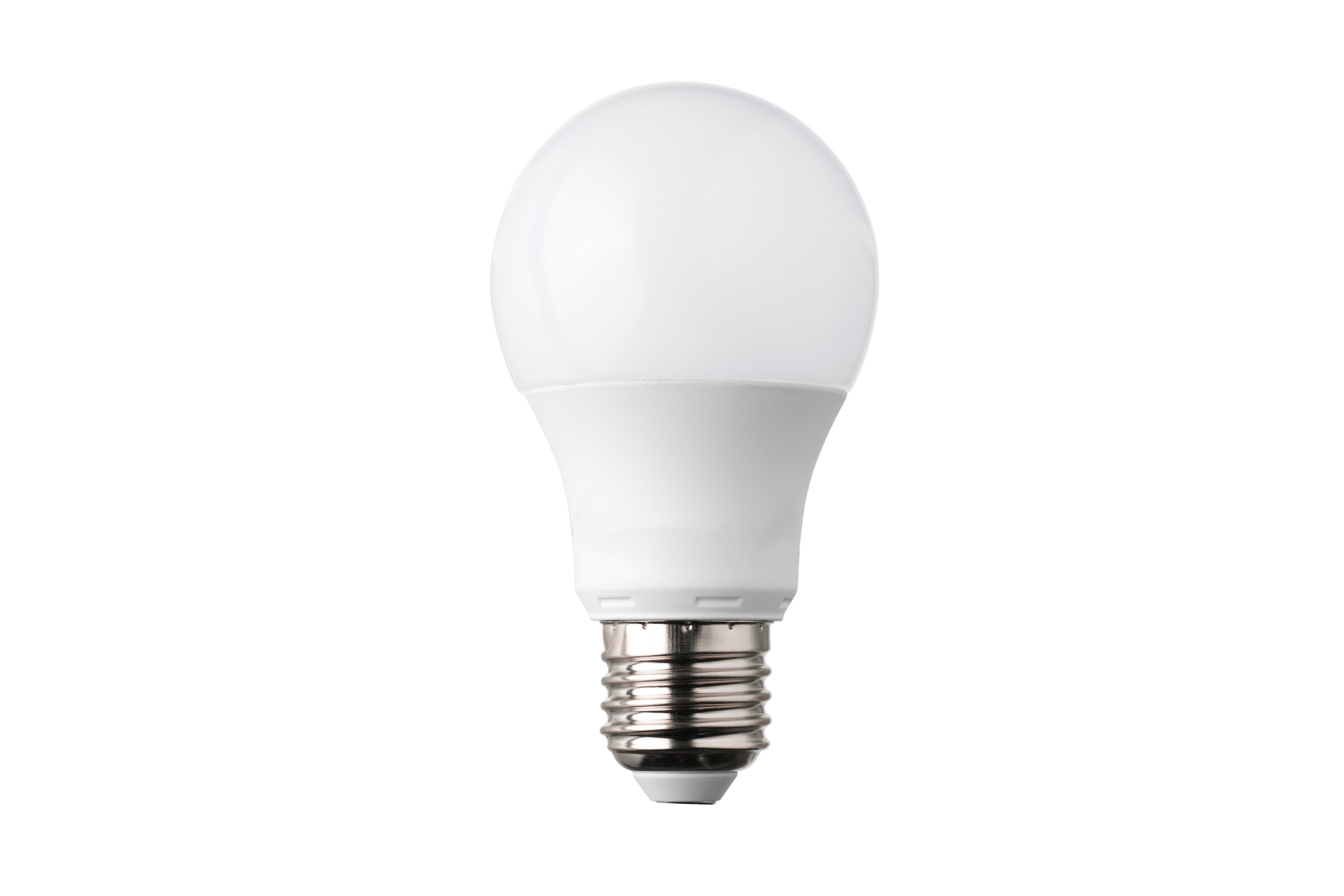 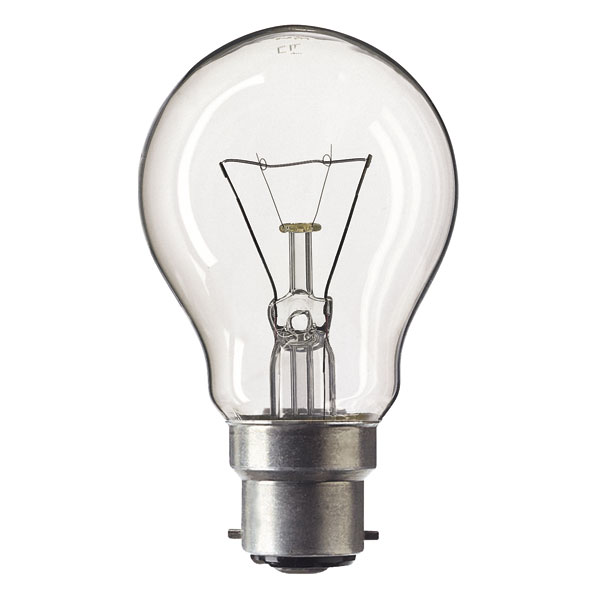 Developing Experts All rights reserved © 2021
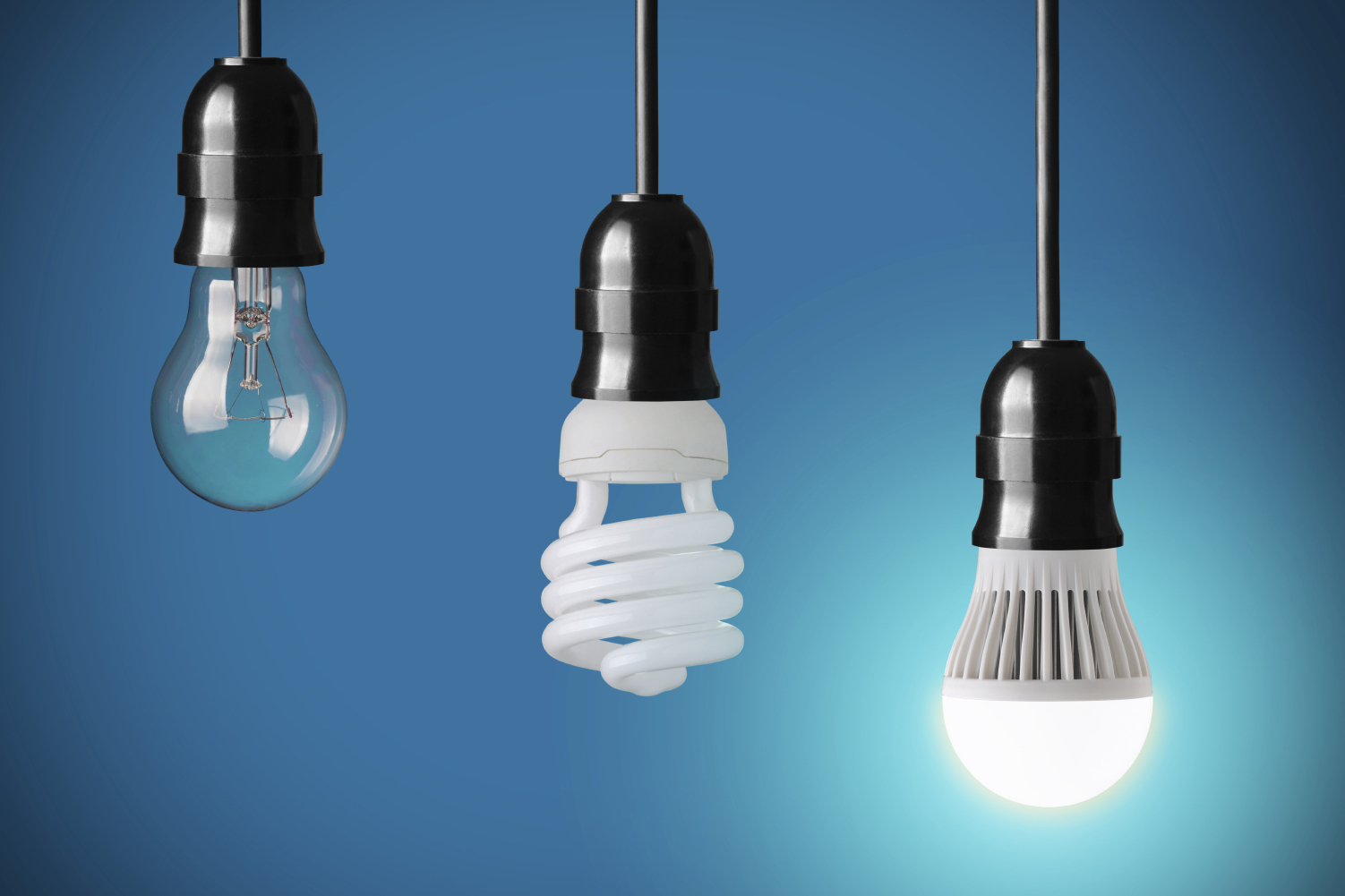 Developing Experts All rights reserved © 2021
Efficiency
Useful output energy transfer
Efficiency  	=
Total input energy transfer
Useful power output
Efficiency  	=
Total power input
Developing Experts All rights reserved © 2021
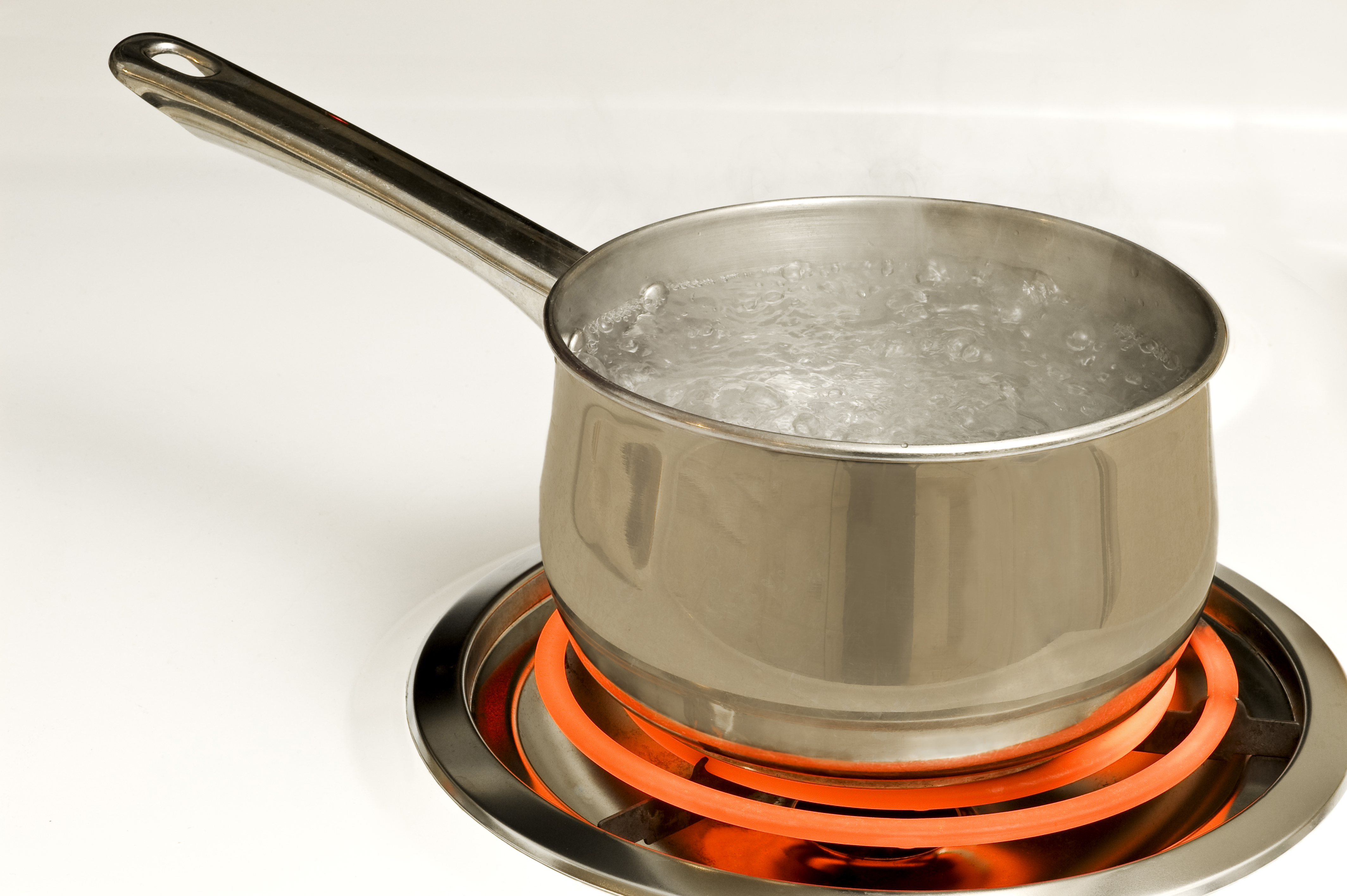 An electric hob is 
used to heat water. 15,000 joules of thermal energy is transferred by the hob. 12,000 joules of thermal energy passes into the water. Calculate 
the efficiency of 
the energy 
transfer.
Developing Experts All rights reserved © 2021
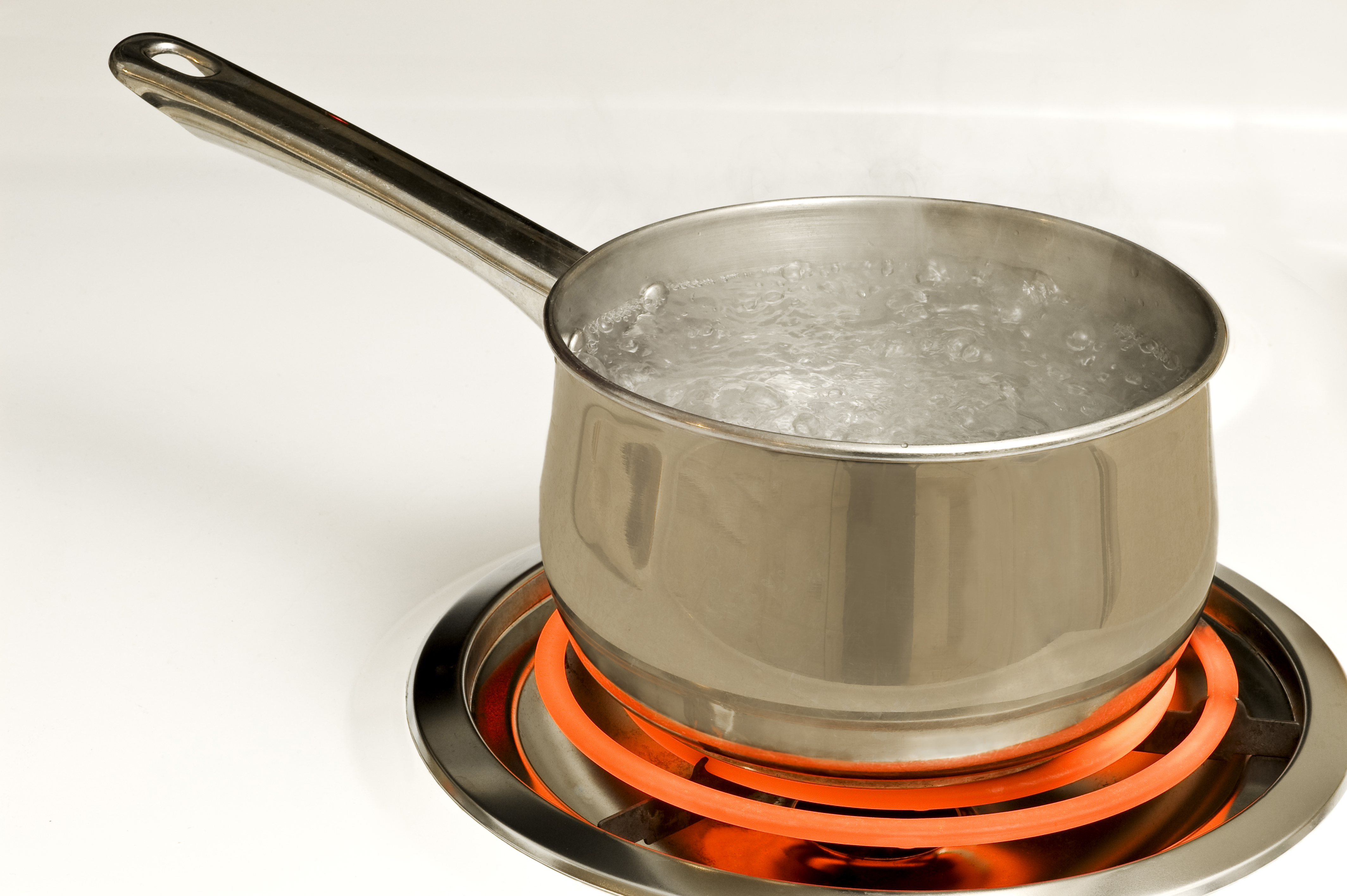 12,000 J
Useful output energy transfer
=
= 0.8
Efficiency  =
15,000 J
Total input energy transfer
Developing Experts All rights reserved © 2021
Developing Experts All rights reserved © 2021
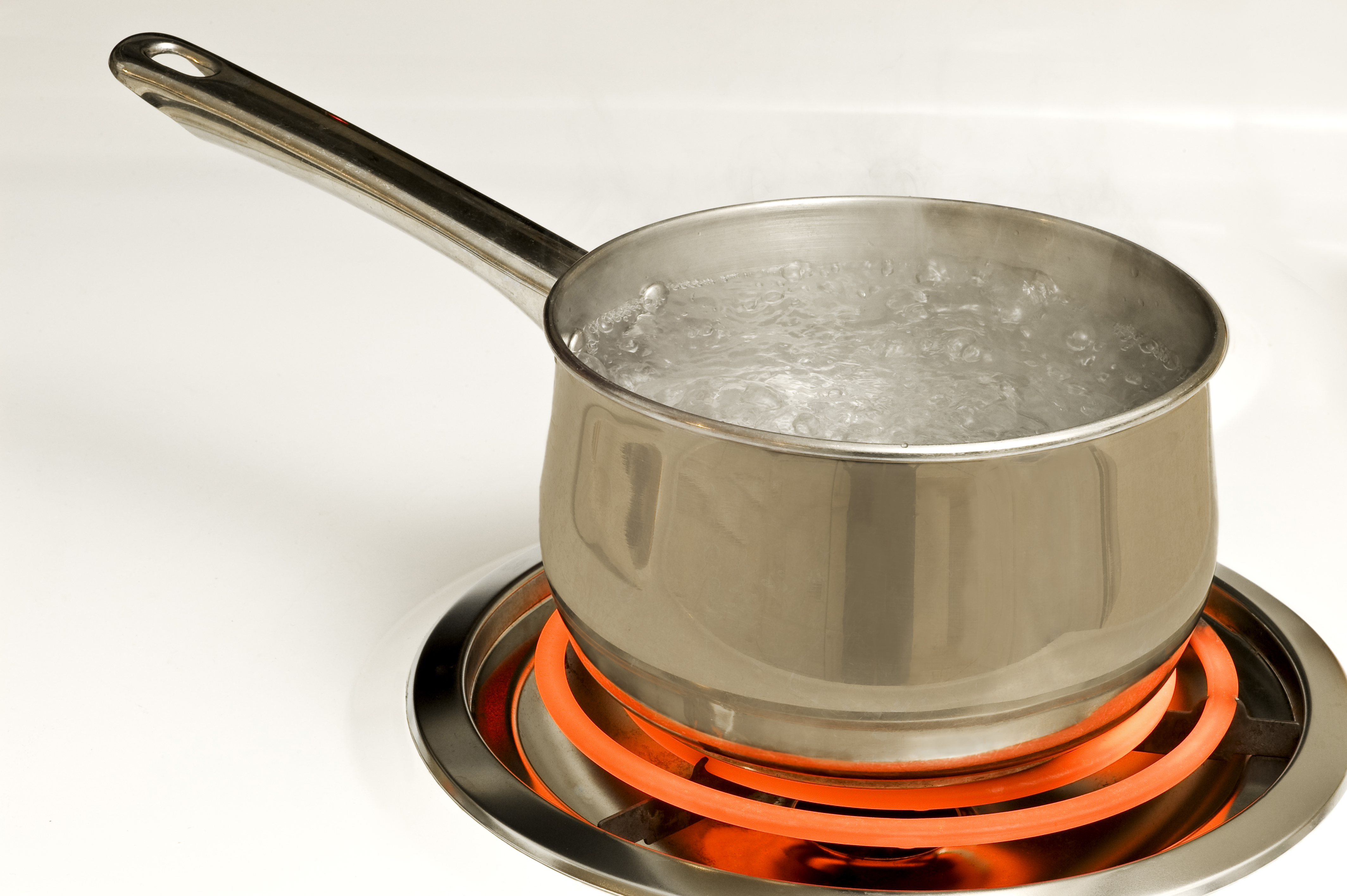 Useful output energy transfer
12,000 J
=
= 0.8 x 100 = 80 %
Efficiency  =
15,000 J
Total input energy
transfer
Developing Experts All rights reserved © 2021
Developing Experts All rights reserved © 2021
Efficiency
Useful output energy transfer
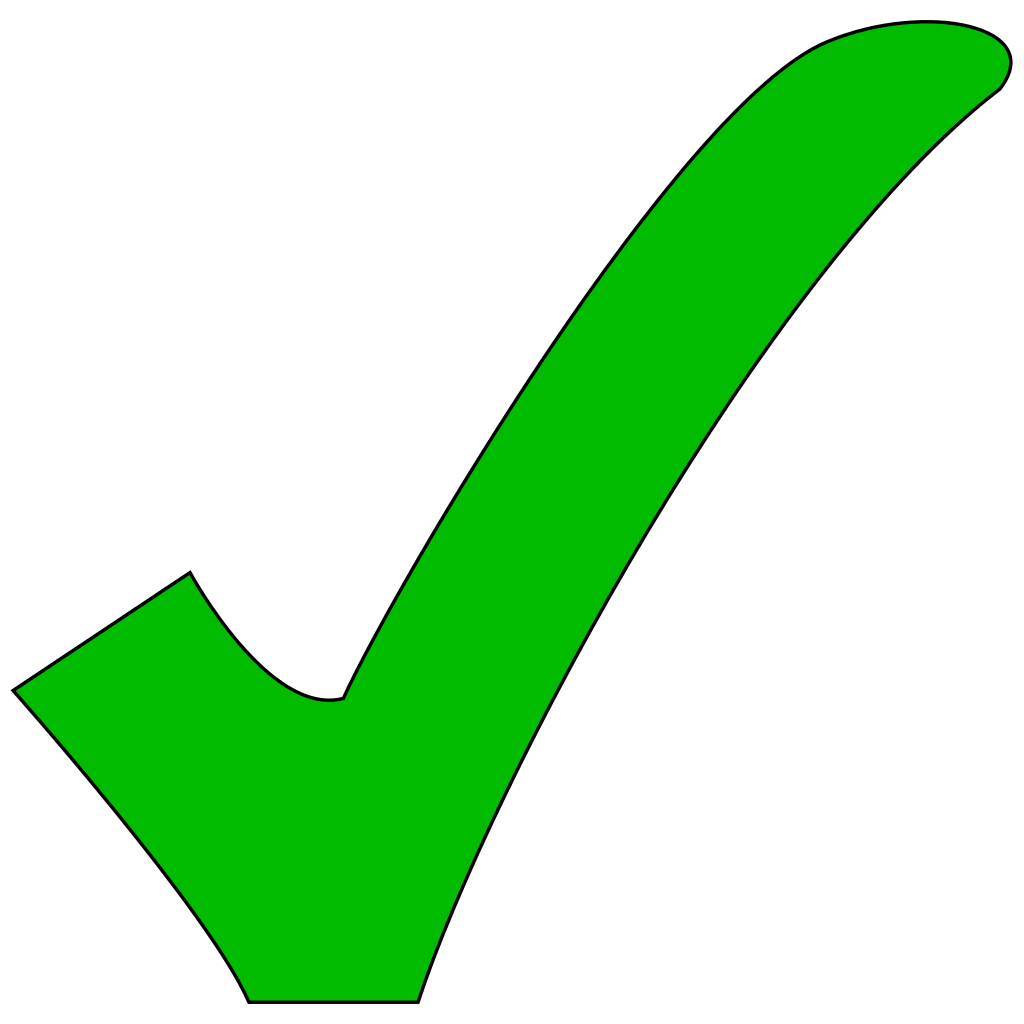 Efficiency  	=
correct
Total input energy transfer
Total input energy transfer
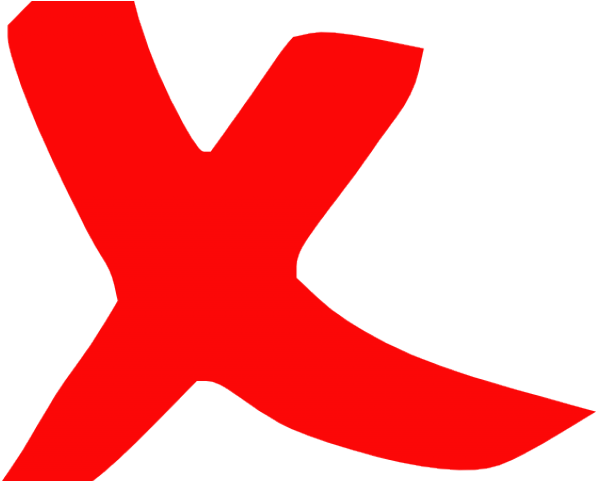 incorrect
Efficiency  	=
Useful output energy transfer
Developing Experts All rights reserved © 2021
An electric current delivers the power of 60 watts to a light bulb. 3 watts of electrical energy are transferred to light energy. Calculate the efficiency of the bulb. Have a go at working out the answer.
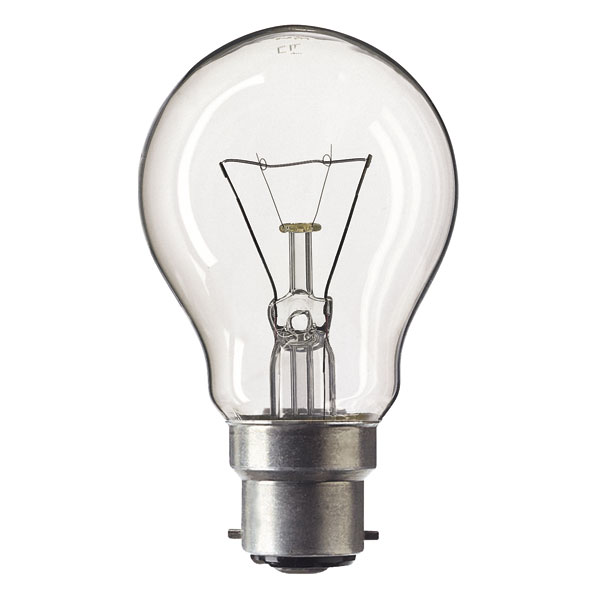 Developing Experts All rights reserved © 2021
An electric current delivers the power of 60 watts to a light bulb. 3 watts of electrical energy are transferred to light energy. Calculate the efficiency of the bulb. Have a go at working out the answer.
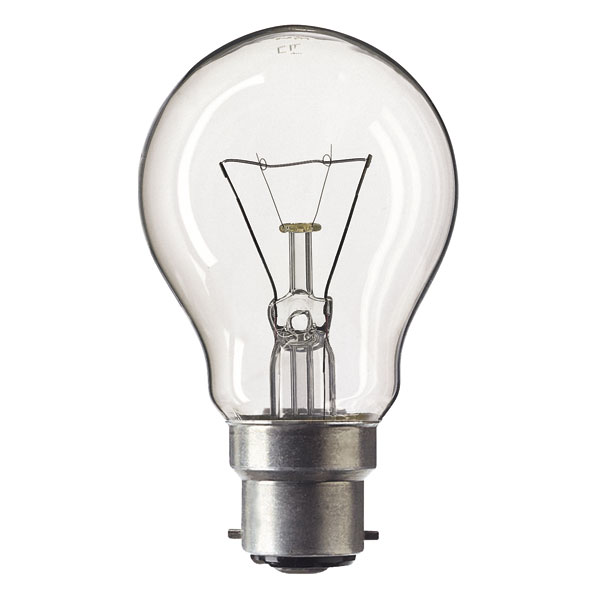 Useful power output
Efficiency  =
Total power input
3
(5 %)
Efficiency  =
=  0.05
60
Developing Experts All rights reserved © 2021
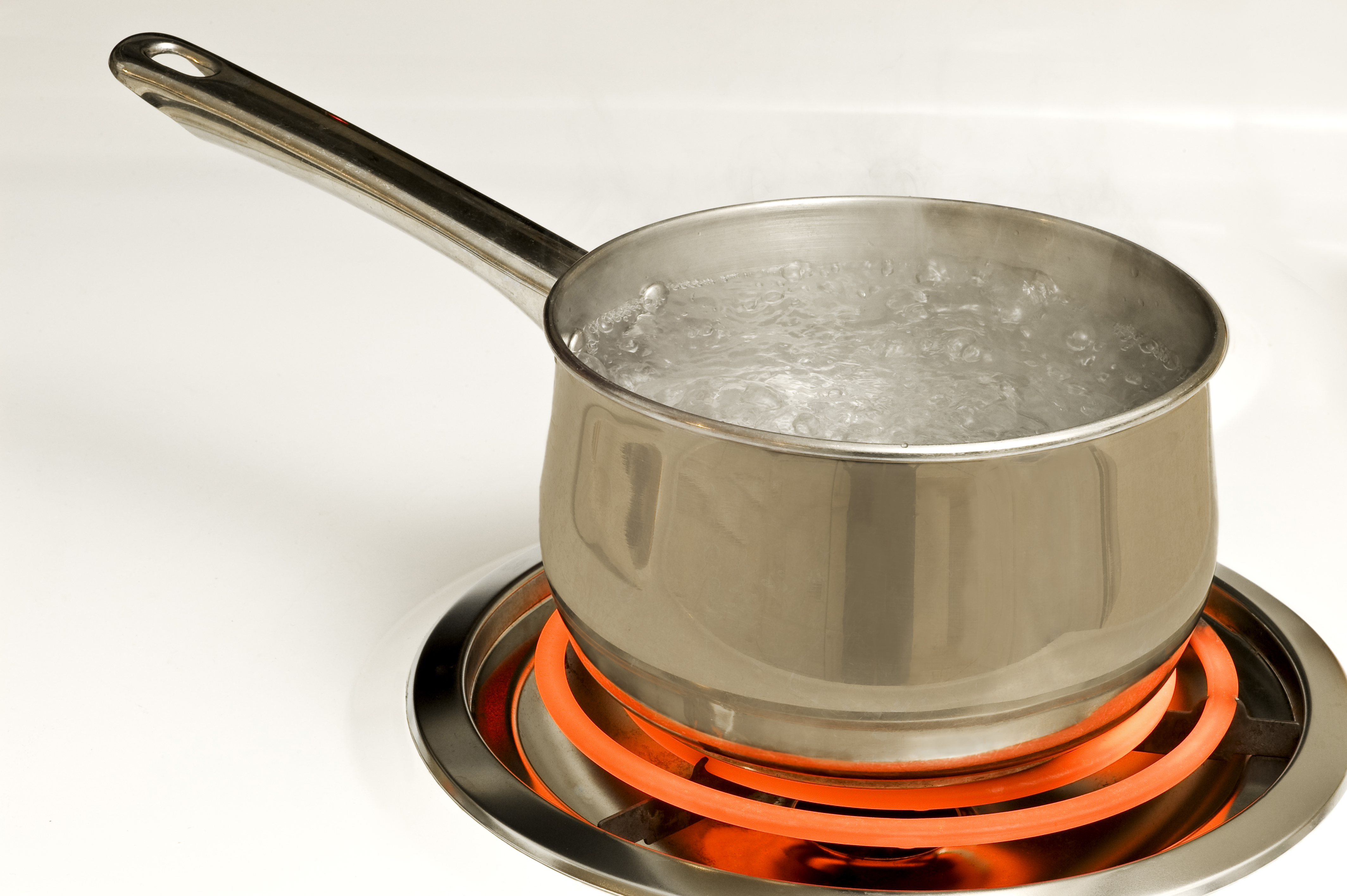 Developing Experts All rights reserved © 2021
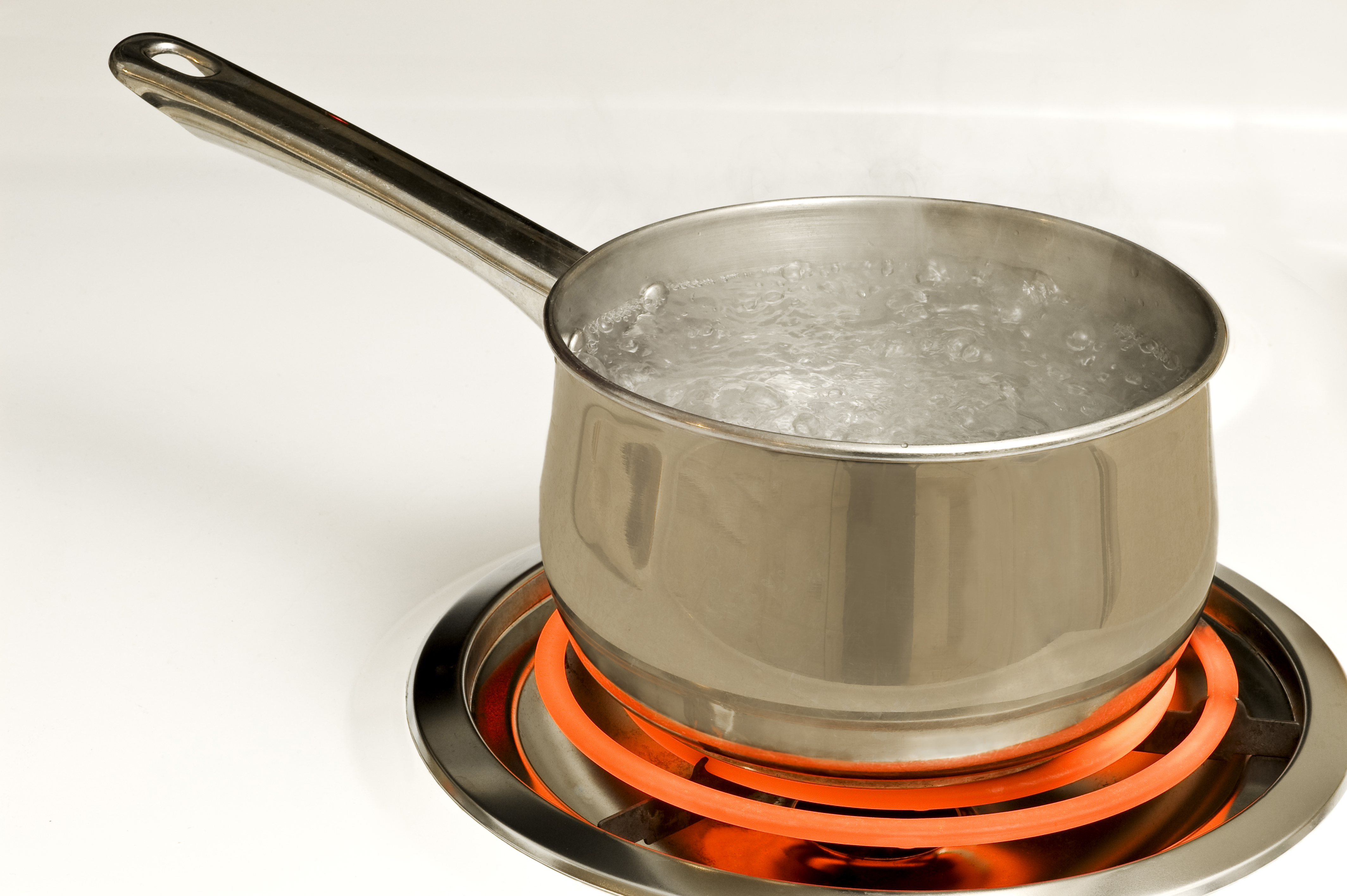 wasted energy
wasted energy
Developing Experts All rights reserved © 2021
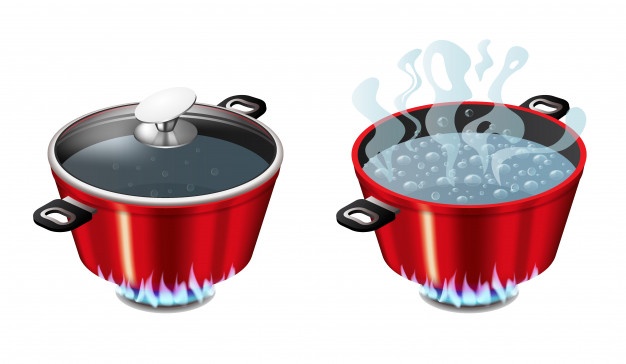 Developing Experts All rights reserved © 2021
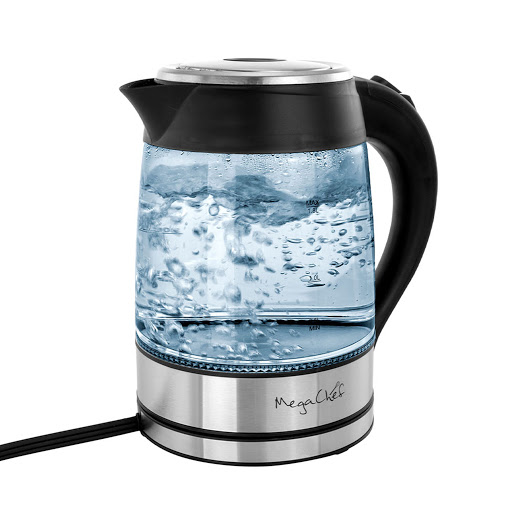 Metal is a good conductor of heat 

Thermal energy will pass through the side on the lid of the pan into the air

Plastic conducts heat less well than metal (lower thermal conductivity)

This makes kettles a more efficient way of heating water than using a pan
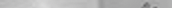 Developing Experts All rights reserved © 2021